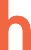 Dispositif de formation et d’accompagnement à la définition et la mise en œuvre d’une politique de prévention et de gestion des secondes parties de carrière
Public ciblé
différents acteurs du ou des établissements concernés: directions (établissement, RH, Affaires médicales-AM, soins, fonctions supports…), membres d’instances (ex : CSE, CME,…), responsables et personnels des services concernés (RH, formation/DPC, affaires médicales, santé au travail…), encadrants, référents, …
Module 3
Module 1
Module 2
Appui opérationnel auprès des acteurs des établissements 


Durée : Jusqu’à 6 jours en 3 séquences
Formation-action des acteurs de l’établissement 


Durée : jusqu’à 6 jours en 3 séquences
Diagnostic et cadrage de l’accompagnement


Durée 2 jours (1 +1)
Les modules 2 et 3 peuvent être mobilisés de façon indépendante. 
Les durées et les contenus des thématiques de formation-action et d’appui opérationnel  dépendent du diagnostic-cadrage réalisé dans le cadre du module 1.
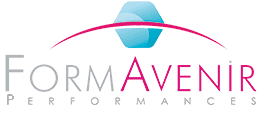 Organisé par
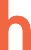 Dispositif de formation et d’accompagnement à la définition et la mise en œuvre d’une politique de prévention et de gestion des secondes parties de carrière
Public ciblé
différents acteurs du ou des établissements concernés: directions (établissement, RH, Affaires médicales-AM, soins, fonctions supports…), membres d’instances (ex : CSE, CME,…), responsables et personnels des services concernés (RH, formation/DPC, affaires médicales, santé au travail…), encadrants, référents, …
Module 3Appui opérationnel auprès des acteurs des établissements
Module 1 
Diagnostic et cadrage de l’accompagnement
Module 2Formation-action des acteurs de l’établissement
Durée : Jusqu’à 6 jours en 3 séquences

La définition et la mise en œuvre de la politique de prévention et de gestion des secondes parties de carrière
La priorisation des actions et animation du COPIL
La conception des outils
L’intégration au projet social et managérial des thématiques concernées par la formation action
L’identification des leviers de fidélisation, d’attractivité
L’organisation de la prise en compte des situations complexes
Le travail en réseau : identification et mise en œuvre des partenariats internes et externes possibles
Durée : jusqu’à 6 jours en 3 séquences 
Les enjeux , la définition et la mise en œuvre d’une politique de prévention et de gestion des secondes parties de carrière
L’accompagnement les professionnels dans leur évolution professionnelle
L’identification et la valorisation de l’identification des potentiels de chaque agents
La mise en œuvre des modalités d’accompagnement de mobilité des professionnels et identification des enjeux du CEP
Les facteurs de réussite de mobilité professionnelle dans le cadre des secondes parties de carrière
Les modalités de mise en œuvre du maintien dans l’emploi et de gestion des situations d’inaptitudes
Le fonctionnement du dispositif de reclassement et les différentes situations possibles
L’importance d’un accompagnement (encadrement, cellule RH)  et  d’un management bienveillant
Durée 2 jours (1 +1)
L’accompagnement des établissements et leurs équipes dans la définition et la mise en œuvre d’une politique de prévention et de gestion des secondes parties de carrière. 

L’identification des enjeux de la mise en œuvre de ce type de dispositif
L’identification des différents acteurs et des rôles de chacun

La réalisation d’un état des lieux des actions déjà menées et des actions  à mettre en œuvre

La présentation de la note de cadrage et des modalités du plan d’actions
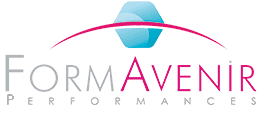 Organisé par